بسم الله الرحمن الرحيم
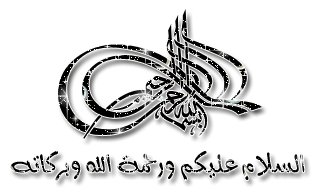 10/10/2021
1
Epidemiology
I Keep six honest serving-men: (They taught me all I knew) Their names are 
What and Where and When And How and Why and Who.
—Rudyard Kipling (1865–1936)
28
L I
year   3
10/10/2021
2
Introduction to Epidemiology
Prof.   Dr. WAQAR    AL-KUBAISY
L I
year   3
10/10/2021
3
Content
Provide a 
Definition of epidemiology 
Briefly describe the history of epidemiology
Know the Components of epidemiology 
Aims of epidemiology 
Differentiate between Epidemiology and clinical medicine
year   3
10/10/2021
4
What is Epidemiology?
The word epidemiology comes from the Greek words
epi, meaning “on or upon,” 
demos, meaning “people,” and 
logos, meaning “the study of.”
The term epidemiology was originally
In the past: epidemiology was equaled with study of epidemics
Associated with epidemics of infectious diseases. 
Infectious diseases have relatively short incubation period between exposure and onset of illness. 

Now much broader and more complex and deals with
 non-infectious chronic diseases and health related states.
10/10/2021
5
Epidemiology;
is the basic science of preventive and social medicine.
 Although of ancient root, it made only slow progress up to the start of 20th century. 
The world was used by Hippocrates fifth century B.C. (460-377 BC ): “airs, waters, and places”
   Epidemiology has evolved rapidly during the past few decades. 
 Its implication cover not only study of disease distribution and causation  (and there by prevention), but also
 Health and health-related events occurring  in human population.
Modern epidemiology has entered the most exciting phase of its evolution.
10/10/2021
6
Cont. ..Epidemiology;
Modern epidemiology has entered the most exciting phase of its evolution. 
By identifying risk factors of chronic disease, 
Evaluating treatment modalities and health services, 
it has provided new opportunities for prevention, treatment, planning and improving the effectiveness and efficiency of health services.
The current interest of medical sciences in epidemiology has given rise to  newer branches such as
 infectious disease epidemiology,
 chronic disease epidemiology,
 clinical epidemiology, 
serological epidemiology,
 cancer epidemiology,
malaria epidemiology, 
neuro epidemiology,
 genetic epidemiology,
 occupational epidemiology
psychosocial epidemiology, and so on.
10/10/2021
7
Cont. ..Epidemiology;
In the past: epidemiology was equaled with study of epidemics, 
Recently it has taken within its scope all diseases, whether: 
acute or chronic, 
physical or mental, 
communicable or non communicable,  
health related states and events occurring in human population.
10/10/2021
8
History of Epidemiology
Hippocrates (fifth century B.C.)
	Human disease might be related to the external as well as personal   environment of an individual.
   John Graunt member of the Royal Society of London, 1662: Life table
       Bills of Mortality- 1603
       Gruant derived inferences about mortality and fertility
Published  Analysis of weekly reports of births and deaths in London and causes of death in London parishes, printed and distributed weekly. documents offering information about the births, deaths, and causes of death in London parishes
2. Quantified pattern of disease in population
excess men compared with women for both births and  deaths
high infant mortality
seasonal variation in mortality alluded to by Hippocrates.
Numerical assessment of impact of plague on the population Recognized the value of routine data collection
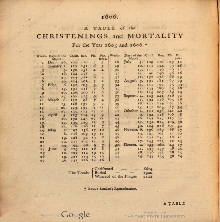 10/10/2021
9
Cont.  .. History of Epidemiology
Early 1700s idea of using comparative groups in studies emerged
Middle of 18th Century two epidemiological papers
James Lind 1753- report of an experiment
Daniel Bernoulli 1760- epidemiological analysis
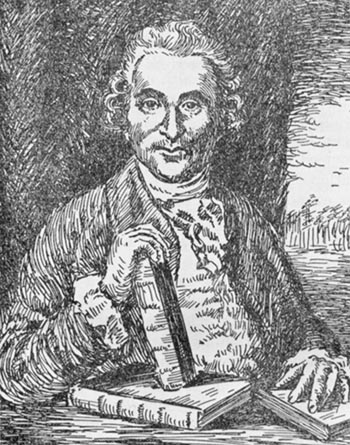 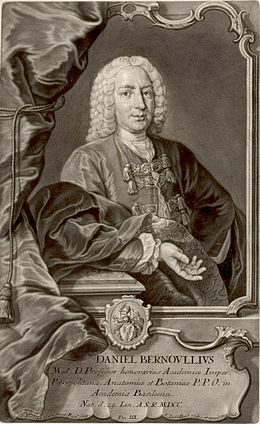 19th Century
Pierre Charles-Alexandre Louis
Comparison of groups of individuals
Louis (1836) conducted observations studies
“ To determine the mortality ,comparing an equal number of persons born of tuberculosis  parents with those in an opposite condition”
10/10/2021
10
Cont.  .. History of Epidemiology
John Snow: The London Cholera Epidemic of 1854
John Snow (1813–1858) An English physician and modern-day father of epidemiology
He used scientific methods to identify the cause of the epidemic of cholera in London in 1854
He believed that it was the water pump on Broad Street that was responsible for the disease
The removal of the pump handle ended the outbreak
10/10/2021
11
Cont.  .. History of Epidemiology
Early and middle 20th century epidemiology reinvigorated
)      reactivated)   Bacteriological revolution 
In 1927, W.H. Frost became the first professor of epidemiology in US. 
Later Major Greenwood became the first professor of epidemiology and medical statistics in the University of London 
Epidemiology has grown rapidly during the past few decades. 

It has now become firmly established in medical education 

There appears to be almost as many definitions of epidemiology as there are authors who
10/10/2021
12
Definition of Epidemiology
There appears to be almost as many definitions of epidemiology as there are authors who have written on the subject, ranging from Hippocrates to those of the present day. 
                     A short list is given below 
That branch of medical science which treats epidemics
                                                                                         (Parkin, 1873) 
2. The science of the mass phenomena of infectious diseases                          (                                                                                                                               Frost, 1927).
3. The study of disease, any disease, as a mass phenomenon               (                                                                                                                     Greenwood, 1934), and
4. The study of the distribution and determinants of disease frequency in man                                                        (MacMahon, 1960).
Definition John M. last
Epidemiology has been defined by John M.Last in 1988  as:-
10/10/2021
13
Cont. … Definition of Epidemiology
Definition John M.Last  
        Epidemiology has been defined by John M .Last in 1988  as:-
"The study of the distribution and determinants of health-related 
       states or events in specified populations, and the application of this 
       study to the control of health problems
              Last, 2001
“The study of distribution and determinants of health-related states
     or events  in specified populations, and  the application of this study
       to control health problems”
            Last, 2008
“The study of the occurrence and distribution of health-related states or events in specified populations, including the study of the determinants influencing  such states, and the application of this knowledge to control the health problems.
Study includes surveillance, observation, hypothesis testing, analytic research,  and experiments.    2008
10/10/2021
14
Components of epidemiology
Although there is no single definition to which all epidemiologists subscribe,
 three components are common to most of them. 
First, studies of disease frequency; 
second, studies of the distribution; and
 third, studies of the determinants. 

Each of these components confers an important message.
10/10/2021
15
Components of Epidemiology
10/10/2021
16
components
disease frequency; 
distribution; of the disease
determinants of the disease
1. Disease frequency
Inherent aspect  in the definition of epidemiology is
 measurement of frequency of disease, disability or death, 
and summarizing this information in the form of rates and ratios {e.g., prevalence rate, incidence rate, death rate, etc).
Thus the basic measure of disease frequency is a 
rate or ratio.These rates are essential for comparing disease frequency in different populations or subgroups of the same population in relation to suspected causal factors. 
Such comparisons may yield important clues to disease etiology. 
This is a vital step in the development of strategies for prevention or control of health problems.    Equally,
10/10/2021
17
epidemiology is also concerned with the measurement of health-related events and
Cont.  ……Disease frequency
Epidemiology is also concerned with the measurement of health-related events and states in the community (e.g., health needs, demands, activities, tasks, health care utilization} and variables such as blood pressure, serum cholesterol, height, weight, etc.

 In this respect, epidemiology has the features of a quantitative science.
Much of the subject matter of measurement of disease and health-related events falls in the domain of biostatistics, which is a basic tool of epidemiology.
10/10/2021
18
components
disease frequency; 
distribution; of the disease
determinants of the disease
2. Distribution of disease
It is well-known that disease, or for that matter health, is not uniformly distributed in human populations. 
The basic tenet of epidemiology is that the distribution of disease occurs in patterns in a community, and that the patterns may lead to the generation of hypotheses about causative (or risk) factors.
An important function of epidemiology is to study these distribution patterns in the various subgroups of the population by time, place and person. 
That is, the epidemiologist examines 
whether there is an increase or decrease of disease over time span; 
whether there is a higher concentration of disease in one geographic area than in others;
10/10/2021
19
Cont.  …Distribution of disease
whether there has been an increase or decrease of disease over time span; 
whether there is a higher concentration of disease in one geographic area than in others; 
whether the disease occurs more often in men or in a particular age-group, and
whether most characteristics or behaviour of those affected are different from those not affected
Epidemiology addresses itself to a study of these variations
     or patterns, which may suggest or lead to measures to 
      control or prevent the disease.
 An important outcome of this study is formulation of aetiological hypothesis. 
This aspect of epidemiology is known as 
             "Descriptive Epidemiology
10/10/2021
20
components
disease frequency; 
distribution; of the disease
determinants of the disease
3. Determinants of disease
A unique feature of epidemiology is to test aetiological hypotheses and 
identify the underlying causes (or risk factors) of disease. 
This requires the use of epidemiological principles and methods. 
This is the real substance of epidemiology. 
This aspect of epidemiology is known as
                               "Analytical Epidemiology". 
Analytical strategies help in developing scientifically sound health programs, interventions and policies. 
In recent years, analytical studies have contributed vastly to our understanding of the determinants of chronic diseases, e.g., lung cancer and cardiovascular diseases.
10/10/2021
21
Aims of epidemiology
   According to the International Epidemiological Association (IEA}, 
                    Epidemiology has three main aims 
a. To describe the distribution and magnitude of health and   disease problems in human populations
b. To identify aetiological factors (risk factors} in the  pathogenesis of disease; and
c. To provide the data essential to the planning, implementation and evaluation of services for the 
prevention, control and treatment of disease and to the 
 setting up of priorities among those services. 
In order to fulfil these aims, three rather different classes of epidemiological studies may be mentioned: descriptive studies, analytical studies, and experimental or intervention studies
10/10/2021
22
The ultimate aim of epidemiology is to lead to effective action:
   a. To eliminate or reduce the health problem or its consequences; and
b. To promote the health and well-being of society as a whole.
10/10/2021
23
Epidemiology and clinical medicine
10/10/2021
24
10/10/2021
25
10/10/2021
26
10/10/2021
27
Thank You
10/10/2021
28